Indicaciones de peligro:
Indicaciones de peligro:
PICTOGRAMA DEL SGA
PICTOGRAMA DEL SGA
Nombre del producto
Nombre del producto
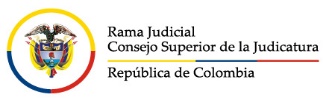 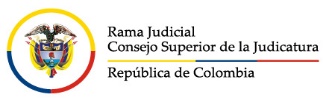 N° CAS
N° CAS
PINTURA TRÁFICO
PINTURA TRÁFICO
Proveedor:
Proveedor:
Consejos de prudencia prevención:
Consejos de prudencia prevención:
Consejos de prudencia respuesta:
Consejos de prudencia respuesta:
Consejos de prudencia eliminación:
Consejos de prudencia eliminación:
EPP REQUERIDOS
EPP REQUERIDOS
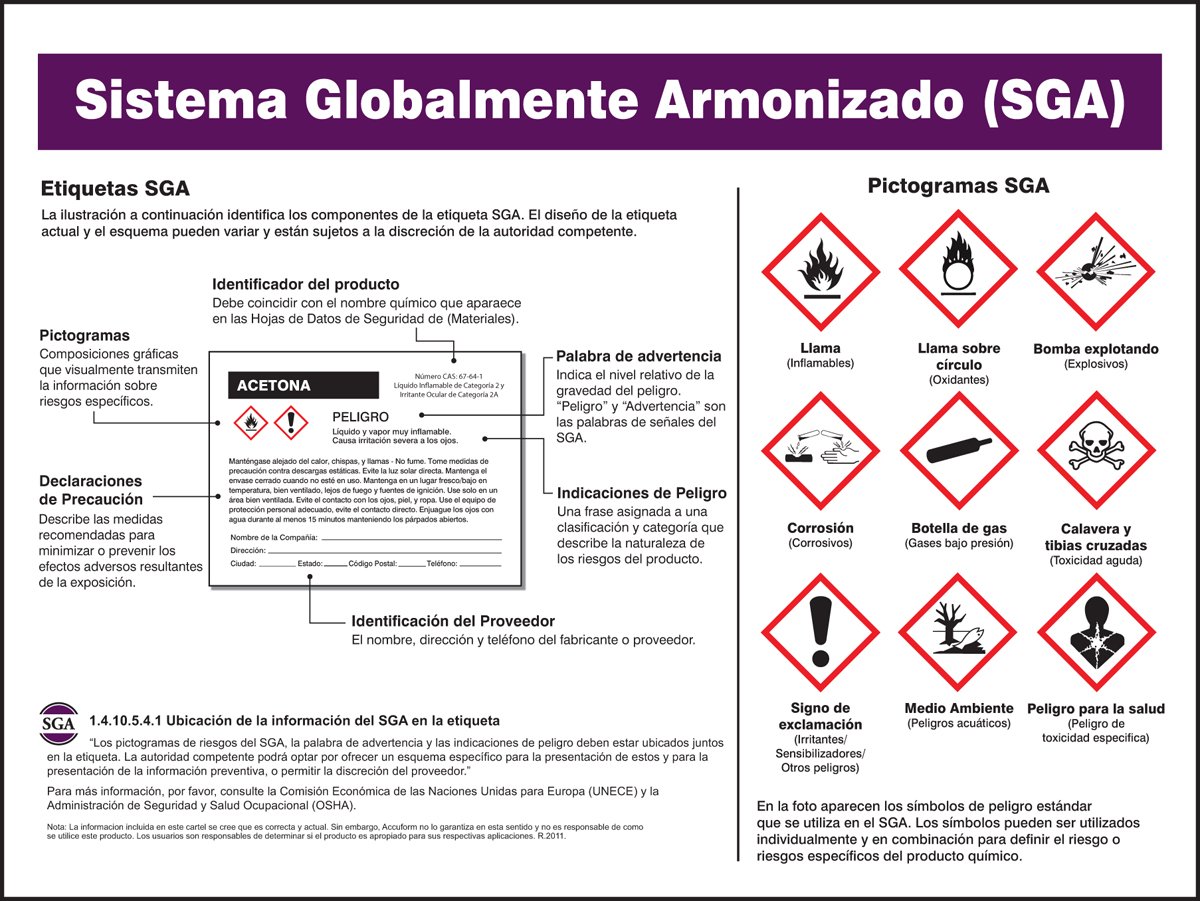 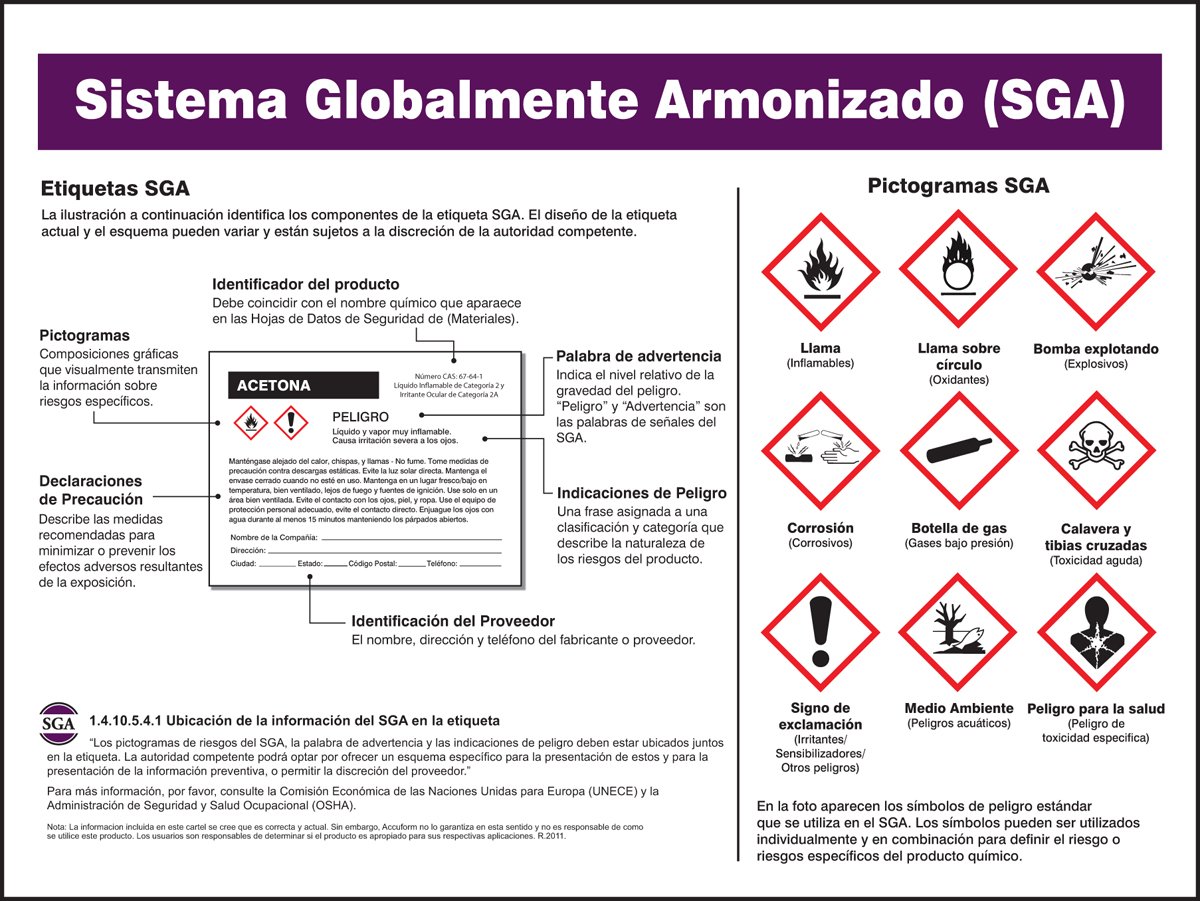 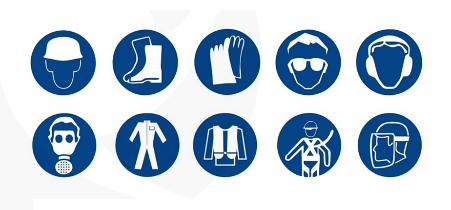 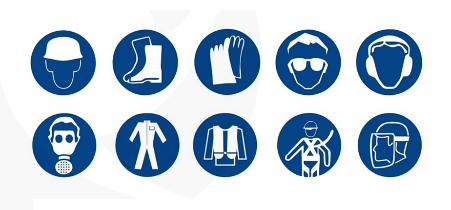 Palabra de Advertencia
Palabra de Advertencia
Líneas de emergencia:
CISPROQUIM:  2886012 – 018000916012
Rama Judicial:  3 12 70 11 Ext. 
Bomberos: 132/ Línea 123
Líneas de emergencia:
CISPROQUIM:  2886012 – 018000916012
Rama Judicial:  3 12 70 11 Ext. 
Bomberos: 132/ Línea 123
F-EVSG-09
F-EVSG-09